Reliable vs. Unreliable Sources
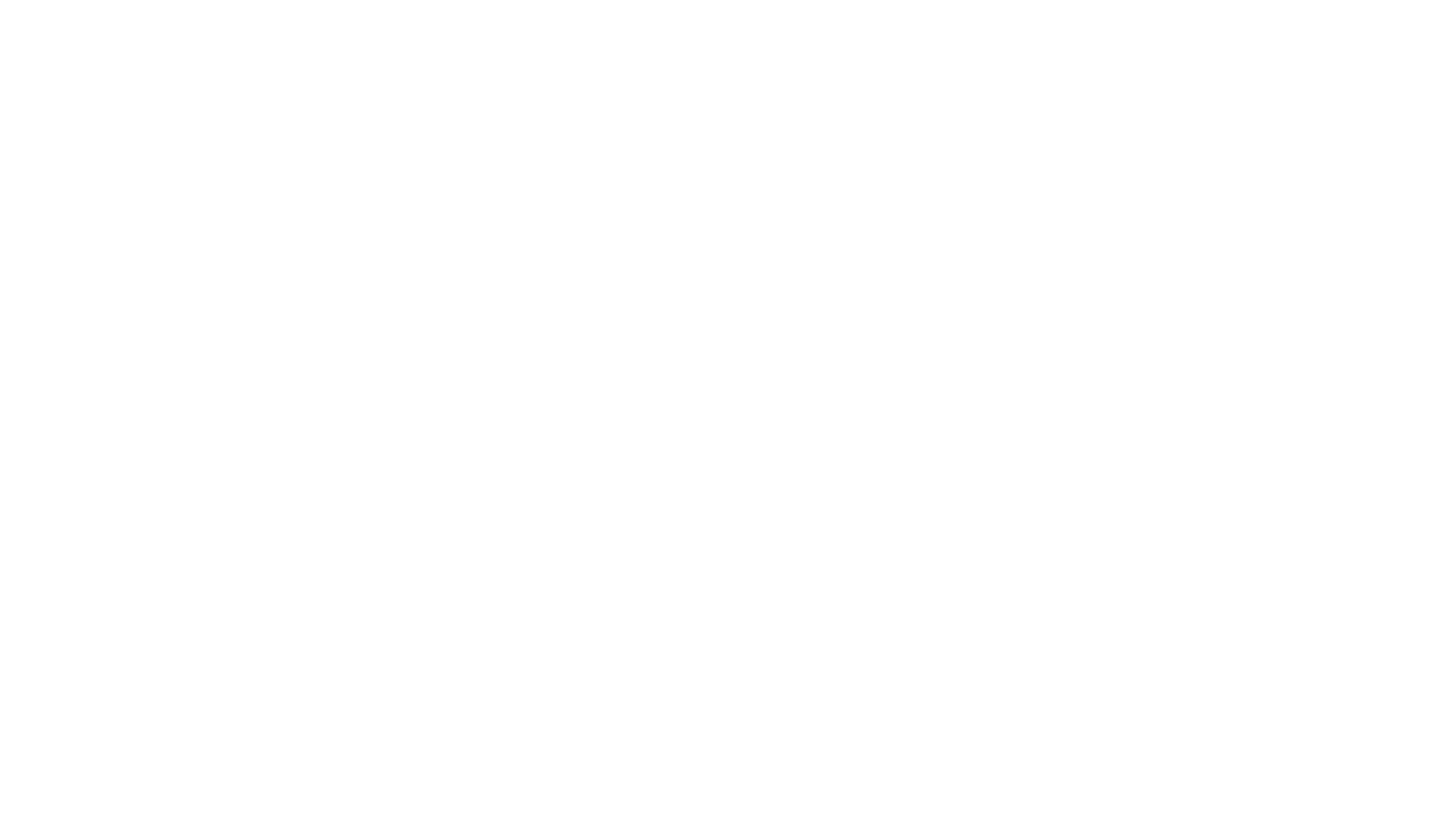 Every source has a point-of-view, but when that point of view is expressed through a strong and one-sided opinion, it is called bias. Bias can limit the usefulness of a source, depending on the reader’s purpose for reading. 
Look for: 
“loaded” language that is overwhelmingly positive or negative
Author intentionally adds and emphasizes or leaves out information to support their opinion
Language that is offensive based on gender, race, sexual orientation, nationality, ethnicity, or other characteristics
BIAS: a strong and one-sided opinion that is based more on emotion than in evidence
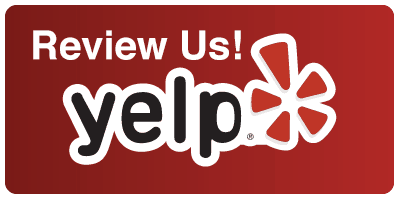 Yelp Review Activity
Favilla’s Italian Restaurant Scenario
Scenario #1: You are married to the owner of Favilla’s Italian restaurant. Yelp reviews help your significant other’s business and you want a new car, so you decide to pretend to be a regular customer and write a killer review! 
Scenario #2: You were fired from Favilla’s because you called out of work too many times. You think this was unfair because they didn’t even care that you had a good reason. You want to get back at Favillas so you decide to pretend to be an upset customer and write a nasty review. 
Scenario #3: You were a customer at Favilla’s. Overall, you enjoyed your time there and would go back again. You decide to write your neutral review about their food and service.